Lecture 32
CSE 331
Nov 15, 2024
Homework 7 out
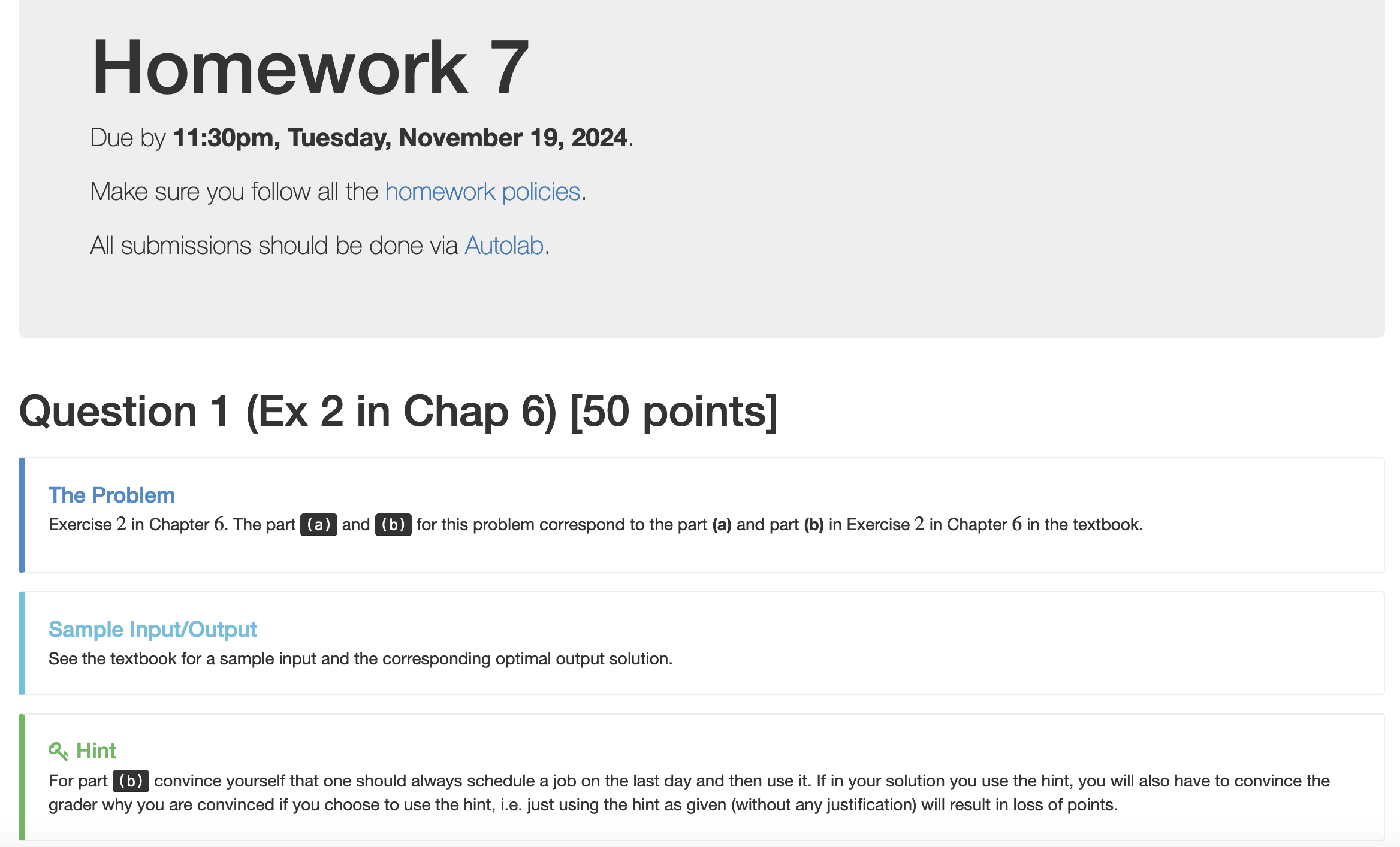 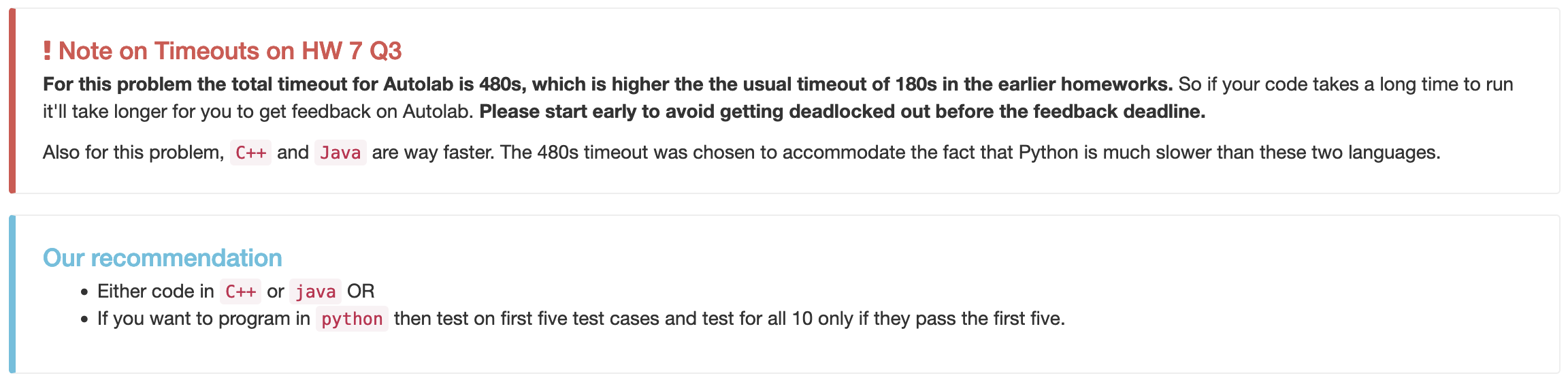 Apply to be a CSE 331 TA in 2025!
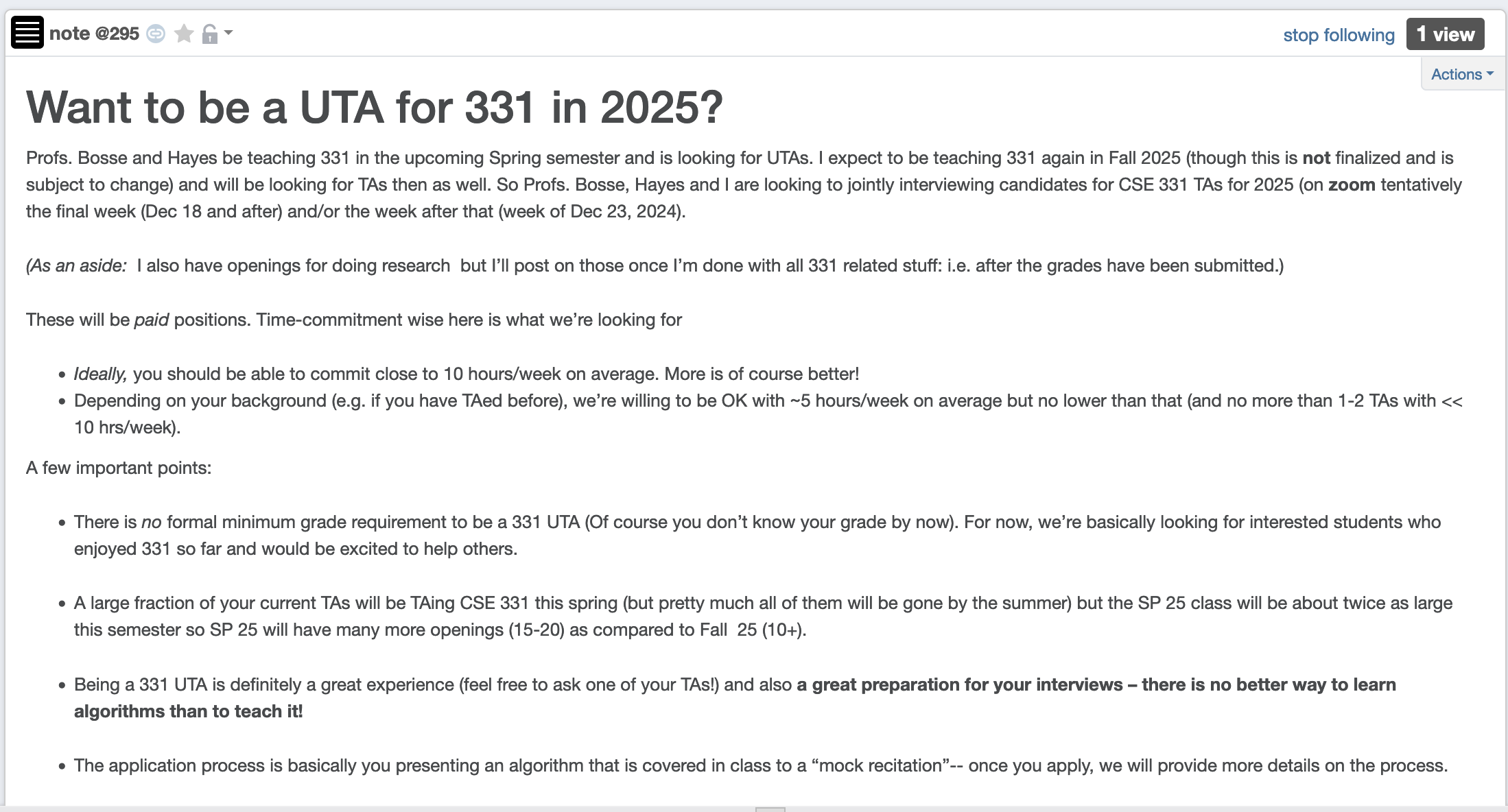 Coding Theory (Spring 25)
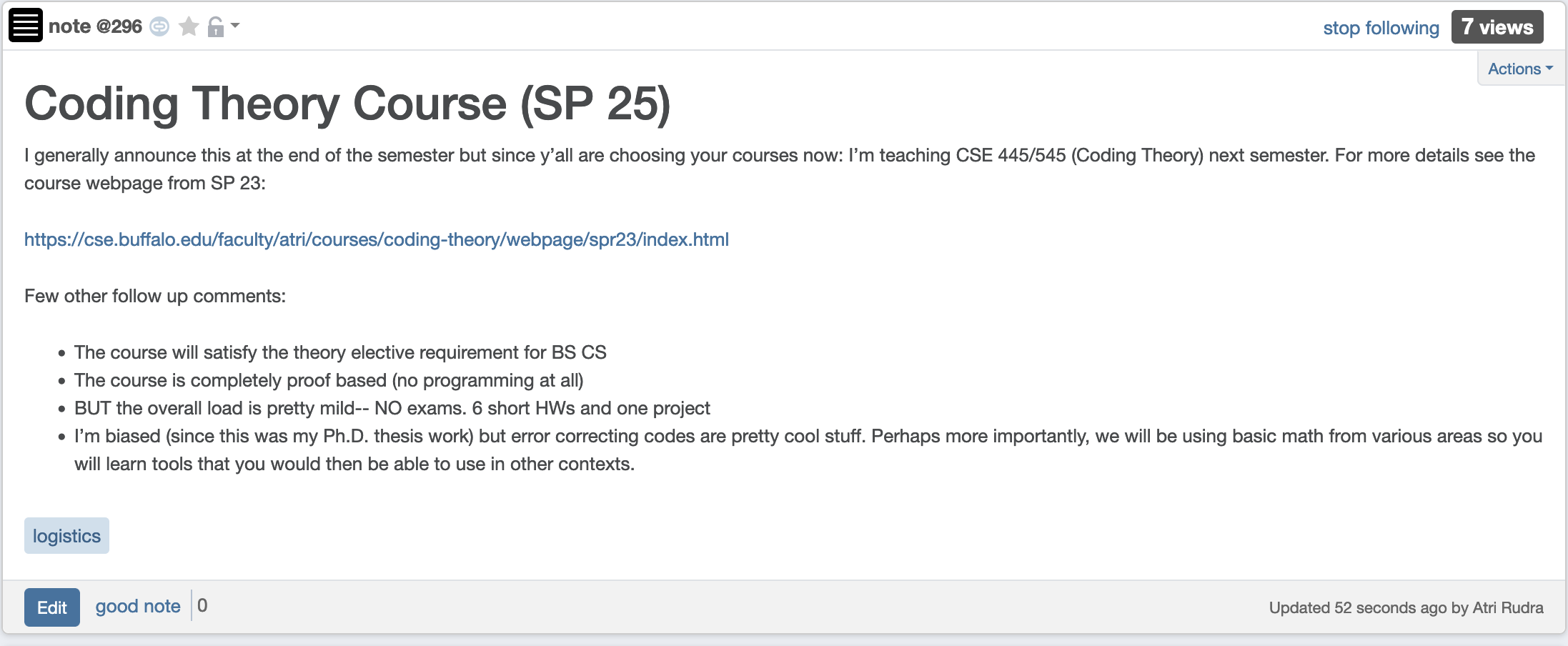 When to use Dynamic Programming
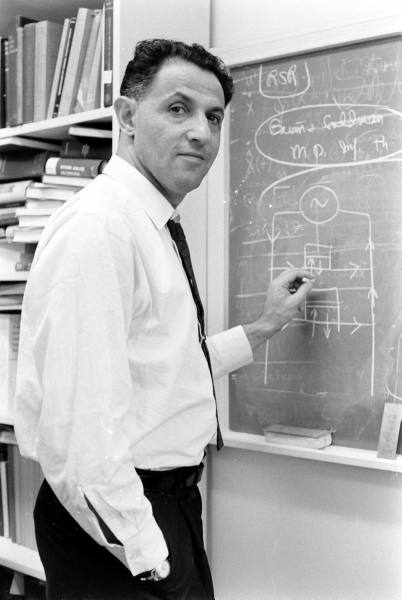 There are polynomially many sub-problems
OPT(1), …, OPT(n)
Richard Bellman
Optimal solution can be computed from solutions to sub-problems
OPT(j)  =  max { vj + OPT( p(j) ), OPT(j-1) }
There is an ordering among sub-problem that allows for iterative solution
OPT (j) only depends on OPT(j-1), …, OPT(1)
Questions/Comments?
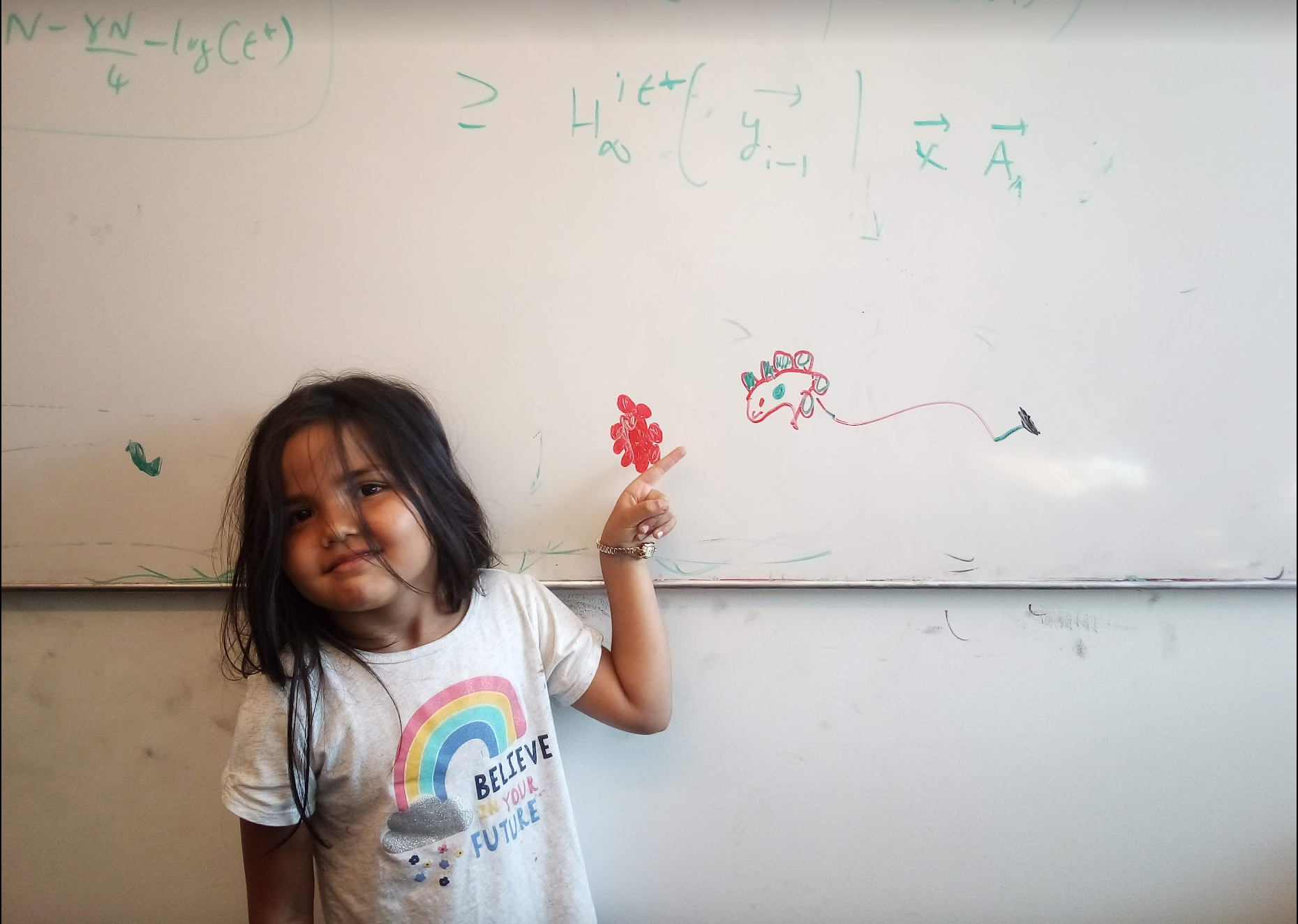 Scheduling to min idle cycles
n jobs, ith job takes wi cycles
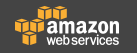 You have W cycles on the cloud
What is the maximum number of cycles you can schedule?
Subset sum problem
n integers w1, w2, …, wn
Input:
bound W
Output:
subset S of [n] such that

 sum of wi for all i in S is at most W

 w(S) is maximized
Rest of today’s agenda
Dynamic Program for Subset Sum problem
May the Bellman force be with you
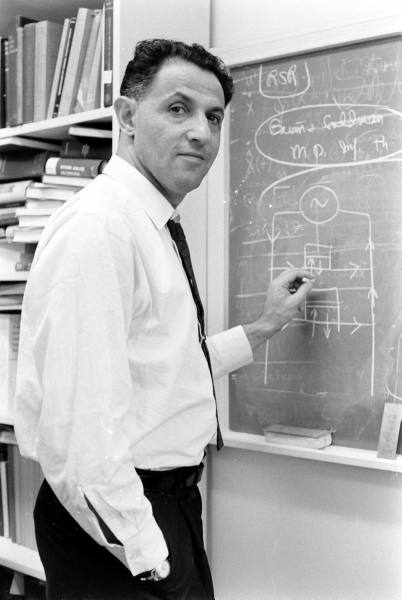 Rest on the board…
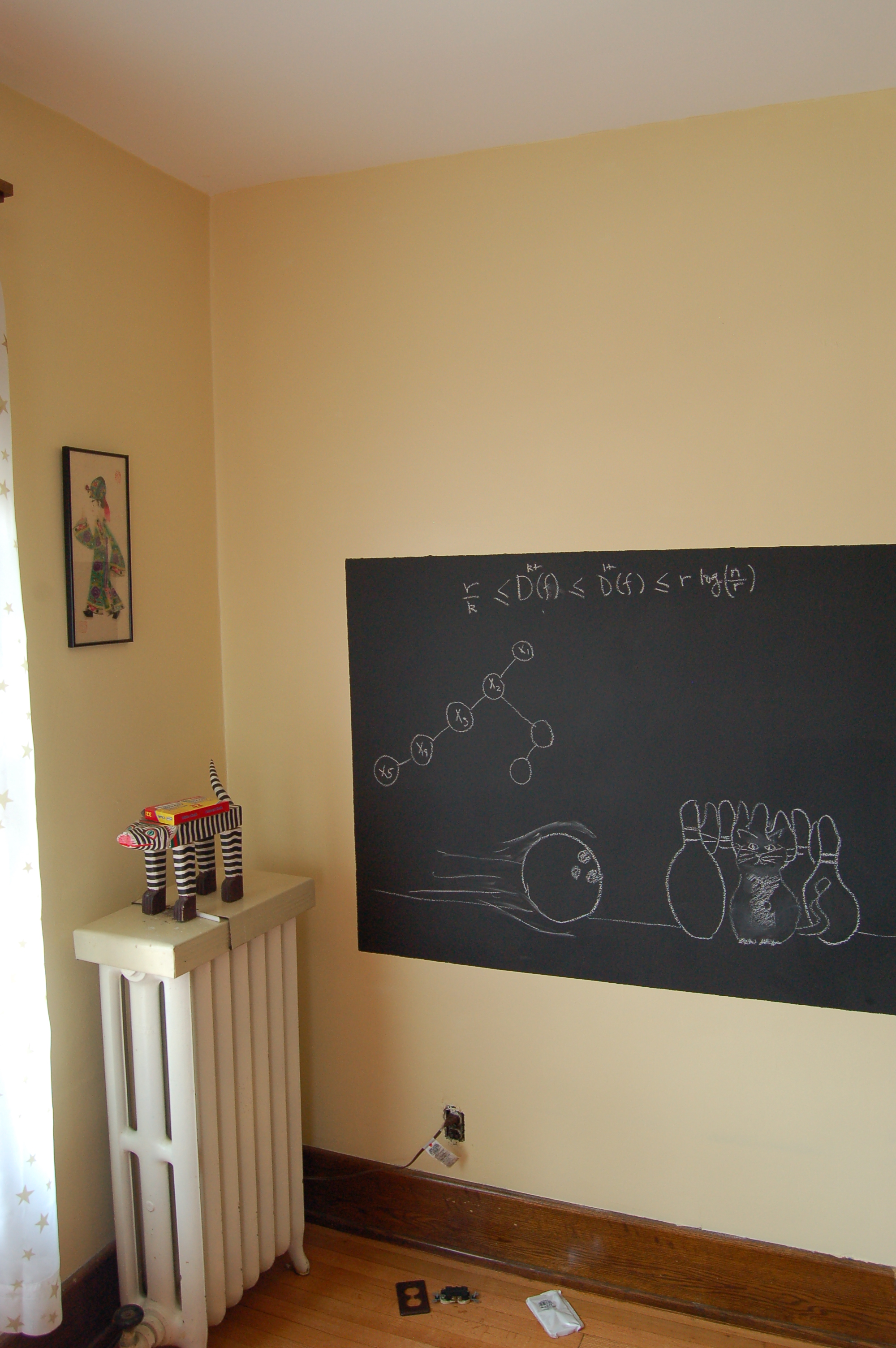